ГАПОУ СО  «САРАТОВСКИЙ КОЛЛЕДЖ ВОДНОГО ТРАНСПОРТА, СТРОИТЕЛЬСТВА И СЕРВИСА»
МИНИСТЕРСТВО ОБРАЗОВАНИЯ САРАТОВСКОЙ ОБЛАСТИ
ул. Ново – Астраханское шоссе, 79
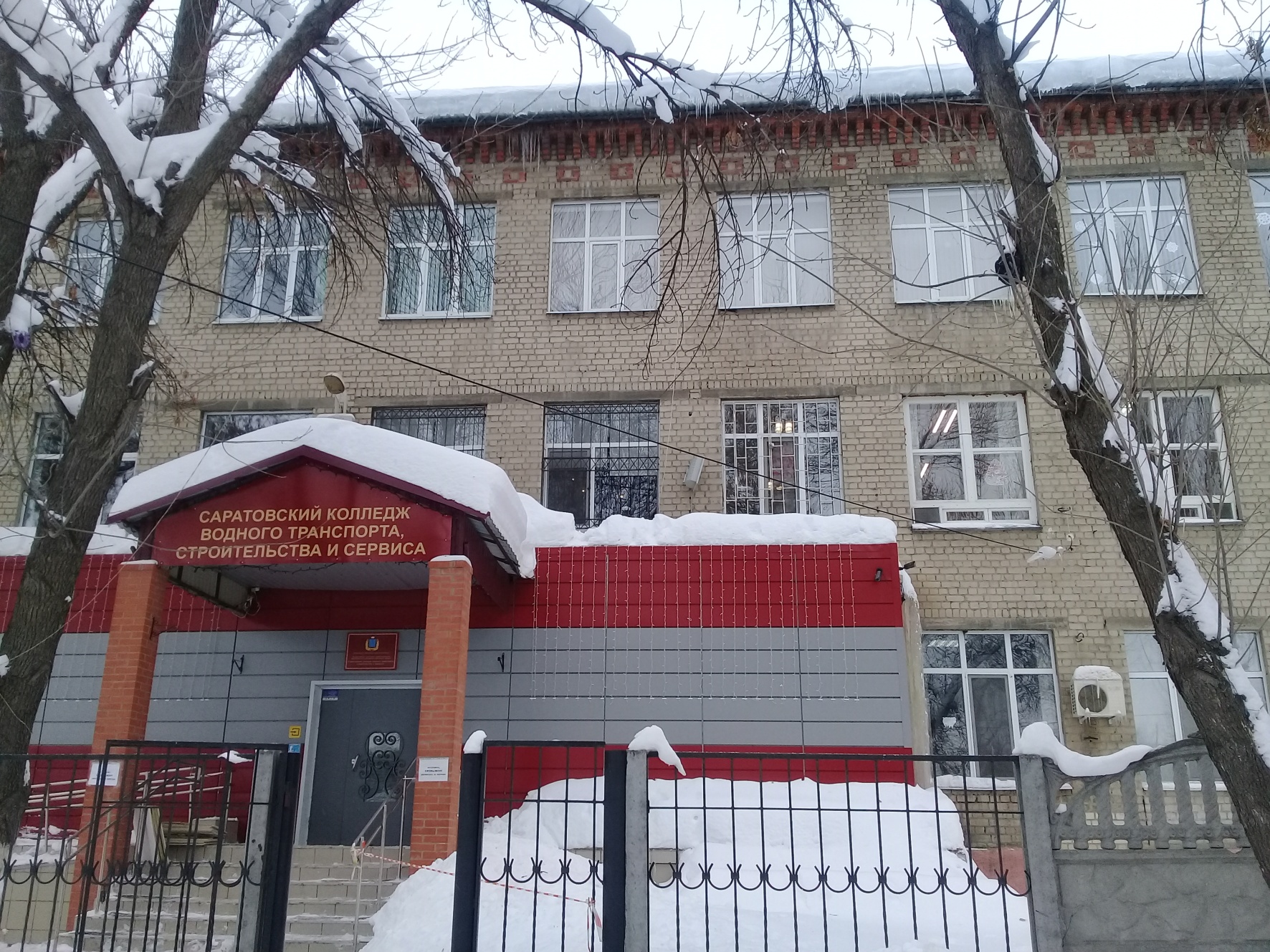 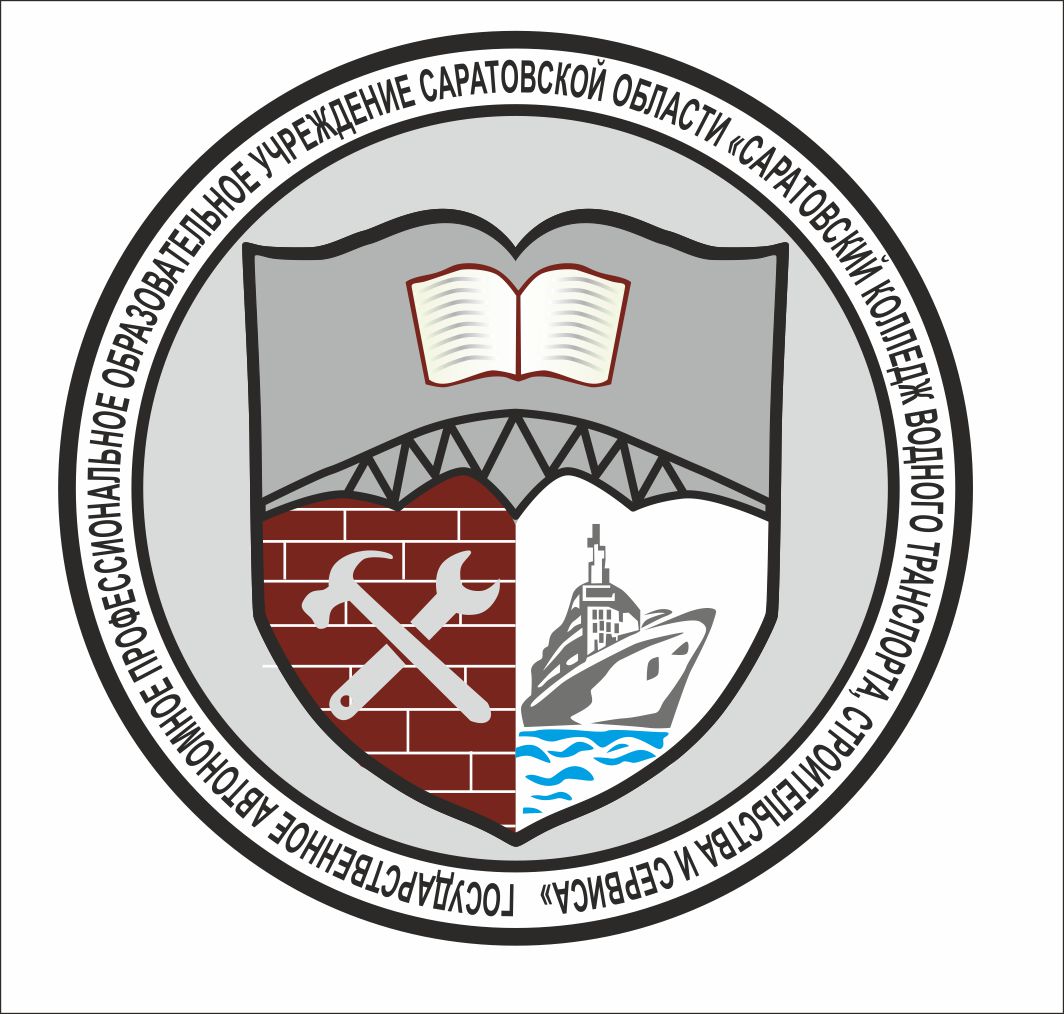 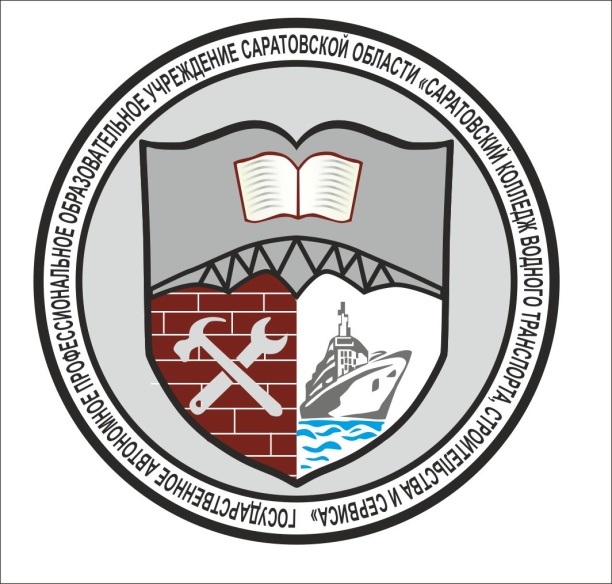 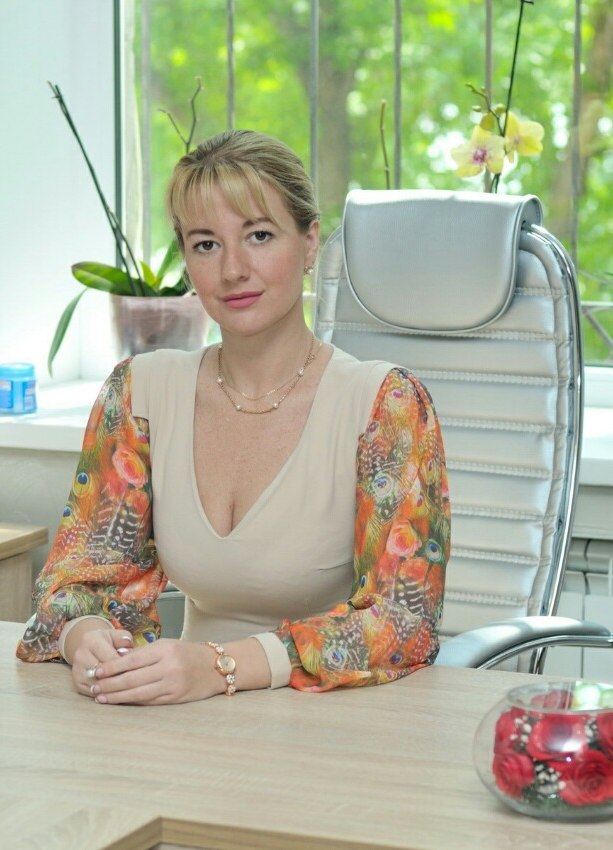 Алешина Ирина Андреевнадиректор, кандидат юридических наук, доцент
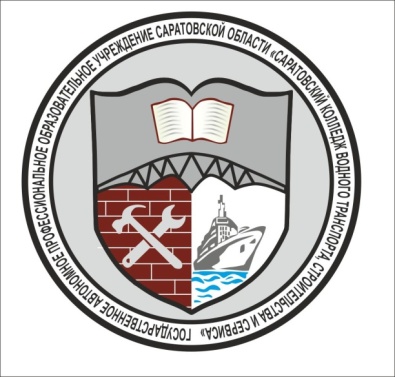 Колледж реализует программы непрерывного профессионального образования:
Программы подготовки специалистов среднего звена
Программы подготовки квалифицированных рабочих, служащих
Программы профессиональной подготовки
Дополнительное образование
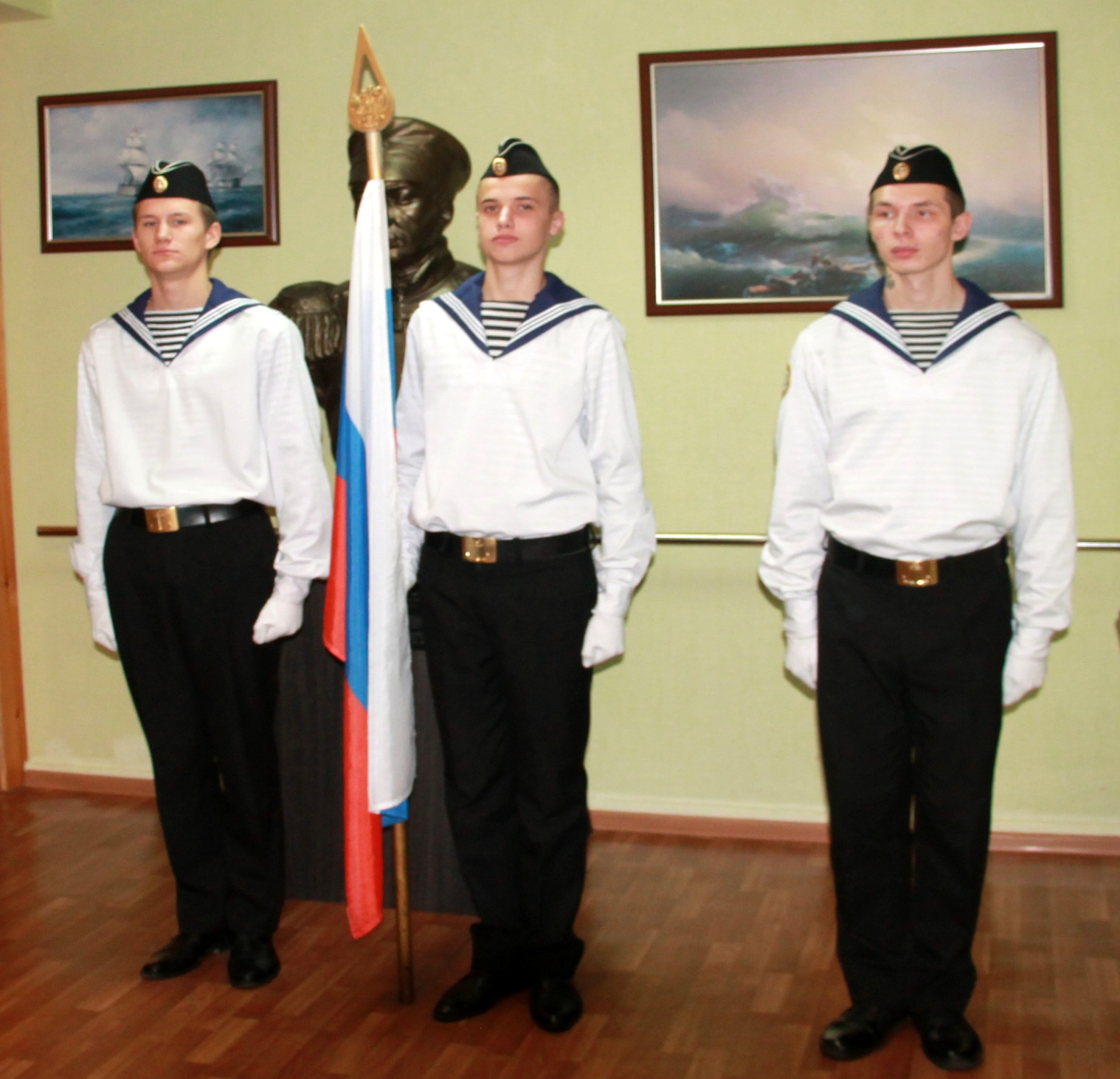 ГАПОУ СО «СКВТСиС»
СПЕЦИАЛЬНОСТЬ
СУДОВОЖДЕНИЕ
4 года 10 месяцев
9
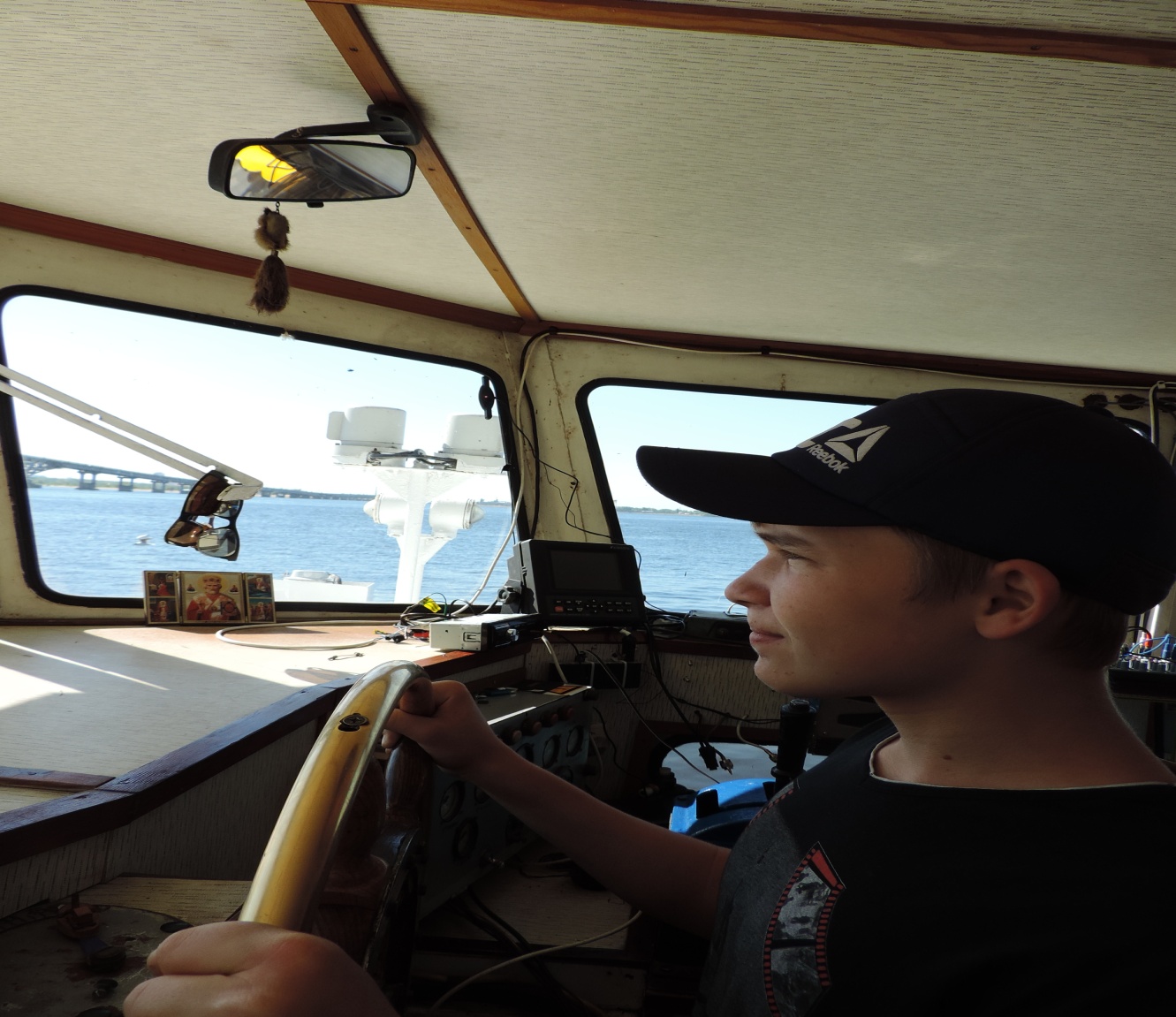 ГАПОУ СО «СКВТСиС»
ПРОФЕССИЯ

СУДОВОДИТЕЛЬ – ПОМОЩНИК  МЕХАНИКА МАЛОМЕРНОГО СУДНА
2 года 10 месяцев
9
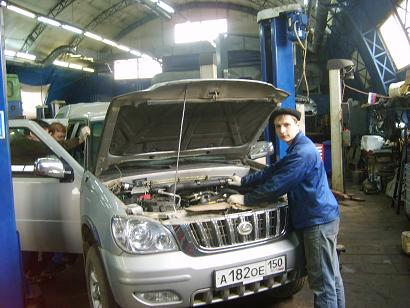 ГАПОУ СО «СКВТСиС»
СПЕЦИАЛЬНОСТЬ
ТЕХНИЧЕСКОЕ ОБСЛУЖИВАНИЕ И РЕМОНТ ДВИГАТЕЛЕЙ, СИСТЕМ И АГРЕГАТОВ АВТОМОБИЛЯ
3 года 10 месяцев
9
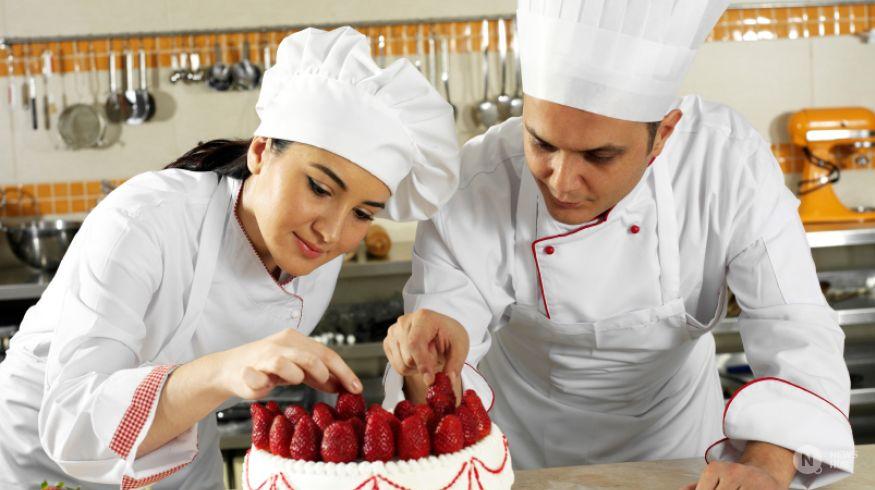 ГАПОУ СО «СКВТСиС»
СПЕЦИАЛЬНОСТЬ
ПОВАРСКОЕ И КОНДИТЕРСКОЕ ДЕЛО
3 года 10 месяцев
9
ГАПОУ СО «СКВТСиС»
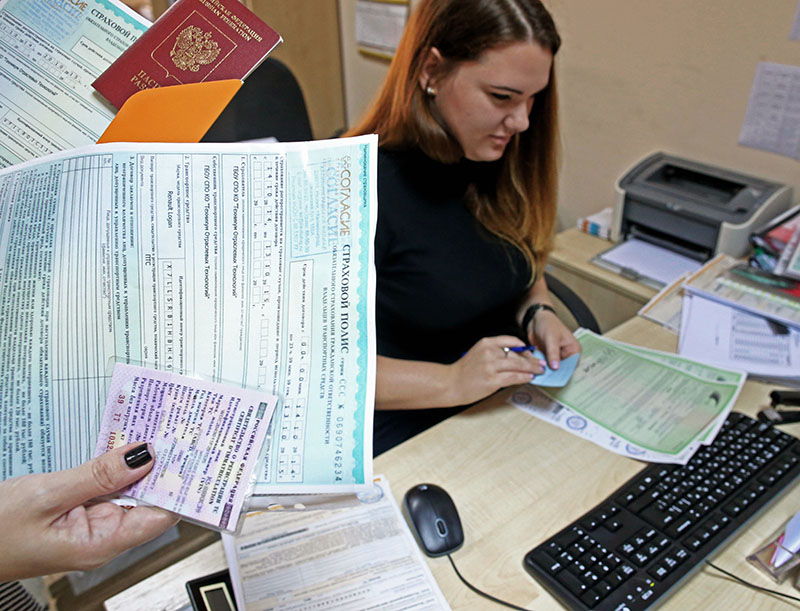 СПЕЦИАЛЬНОСТЬ
СТРАХОВОЕ ДЕЛО
3 года 10 месяцев
9
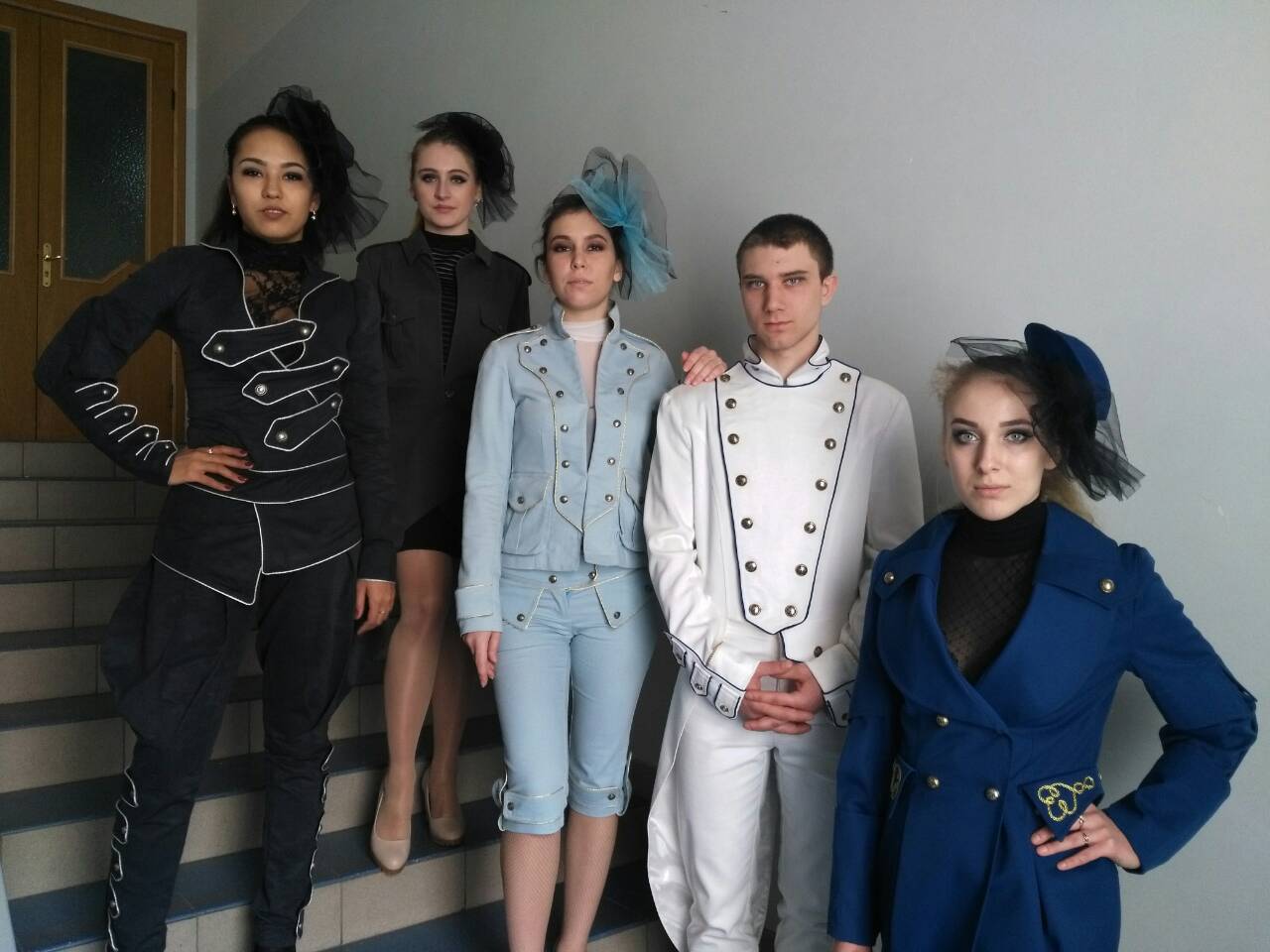 ГАПОУ СО «СКВТСиС»
СПЕЦИАЛЬНОСТЬ
КОНСТРУИРОВАНИЕ, МОДЕЛИРОВАНИЕ И ТЕХНОЛОГИЯ ШВЕЙНЫХ ИЗДЕЛИЙ
3 года 10 месяцев
9
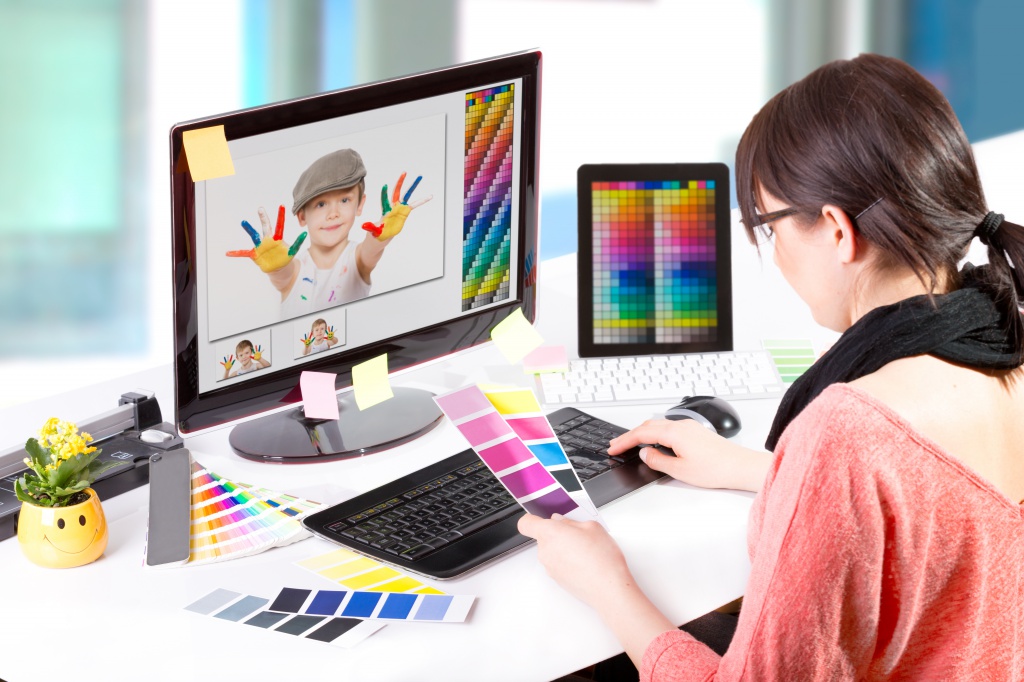 ГАПОУ СО «СКВТСиС»
СПЕЦИАЛЬНОСТЬ
ГРАФИЧЕСКИЙ ДИЗАЙНЕР
3 года 10 месяцев
9
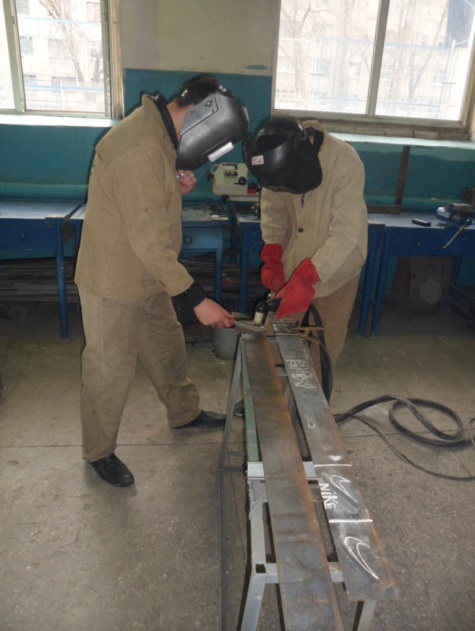 ГАПОУ СО «СКВТСиС»
ПРОФЕССИЯ     
СВАРЩИК
2 года 10 месяцев
9
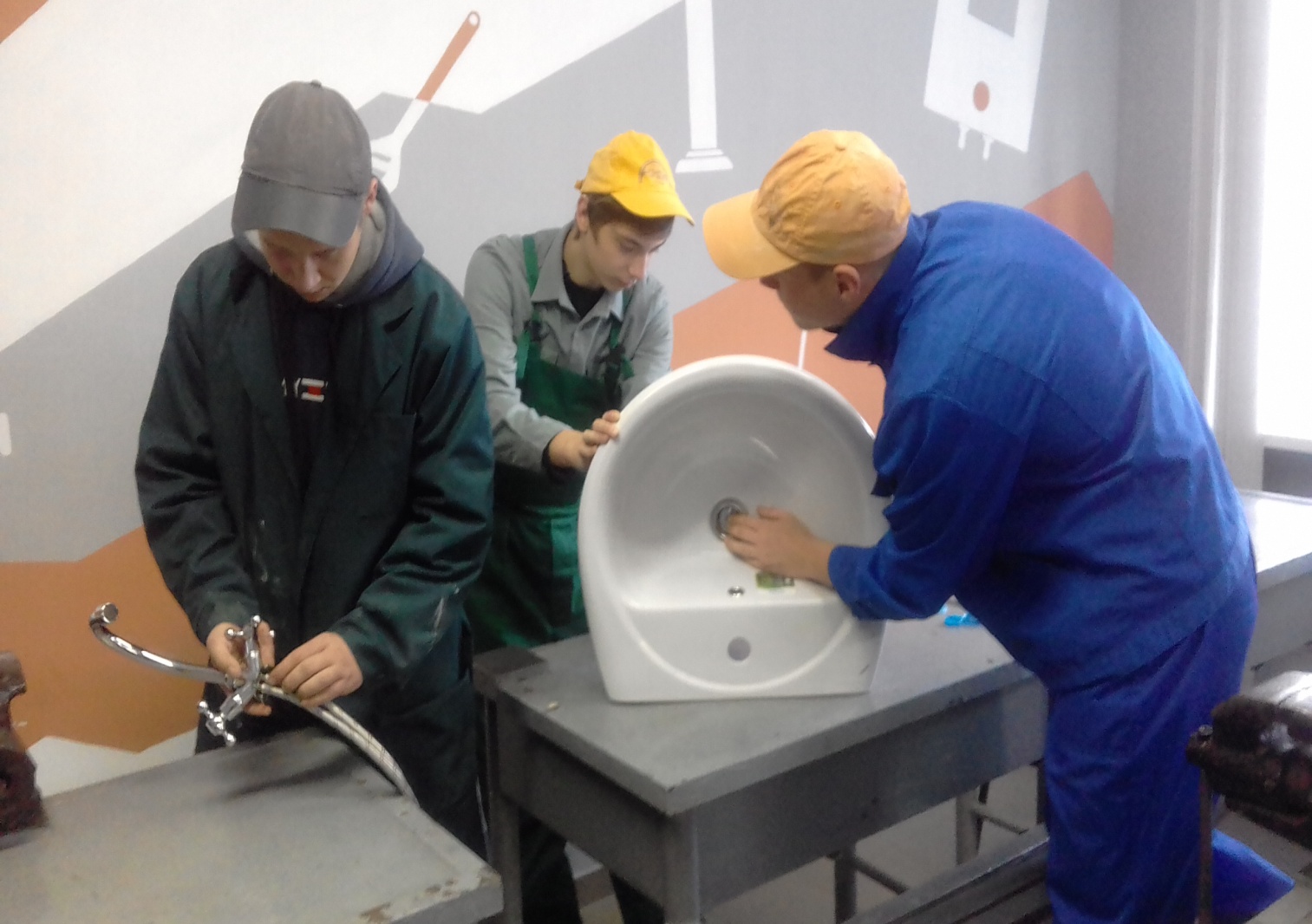 ГАПОУ СО «СКВТСиС»
ПРОФЕССИЯ     
МАСТЕР ЖИЛИЩНО- КОММУНАЛЬНОГО ХОЗЯЙСТВА
2 года 10 месяцев
9
ГАПОУ СО «СКВТСиС»
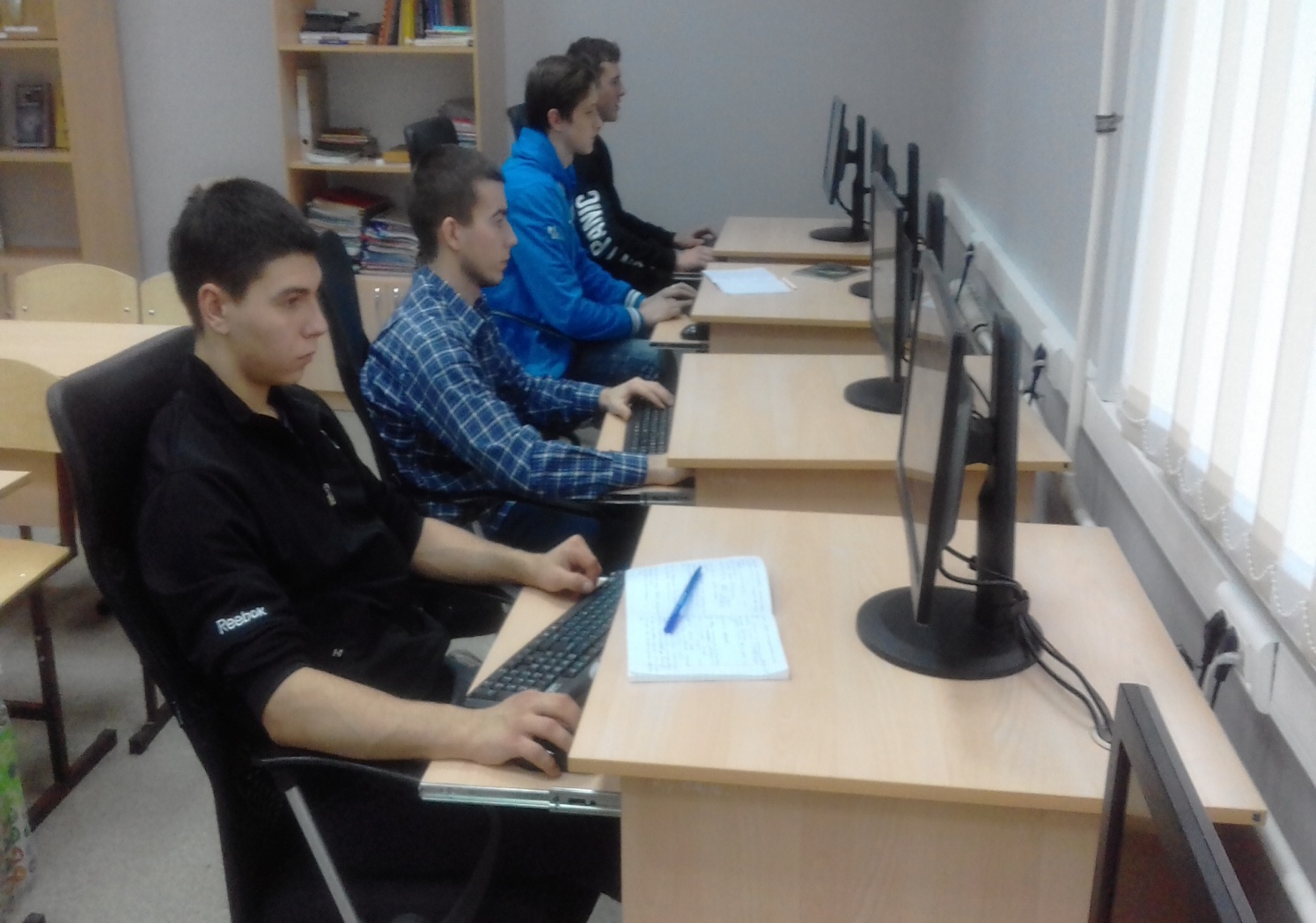 СПЕЦИАЛЬНОСТЬ     
ИНФОРМАЦИОННЫЕ СИСТЕМЫ И ПРОГРАММИРОВАНИЕ
2 года 10 месяцев
11
ГАПОУ СО «СКВТСиС»
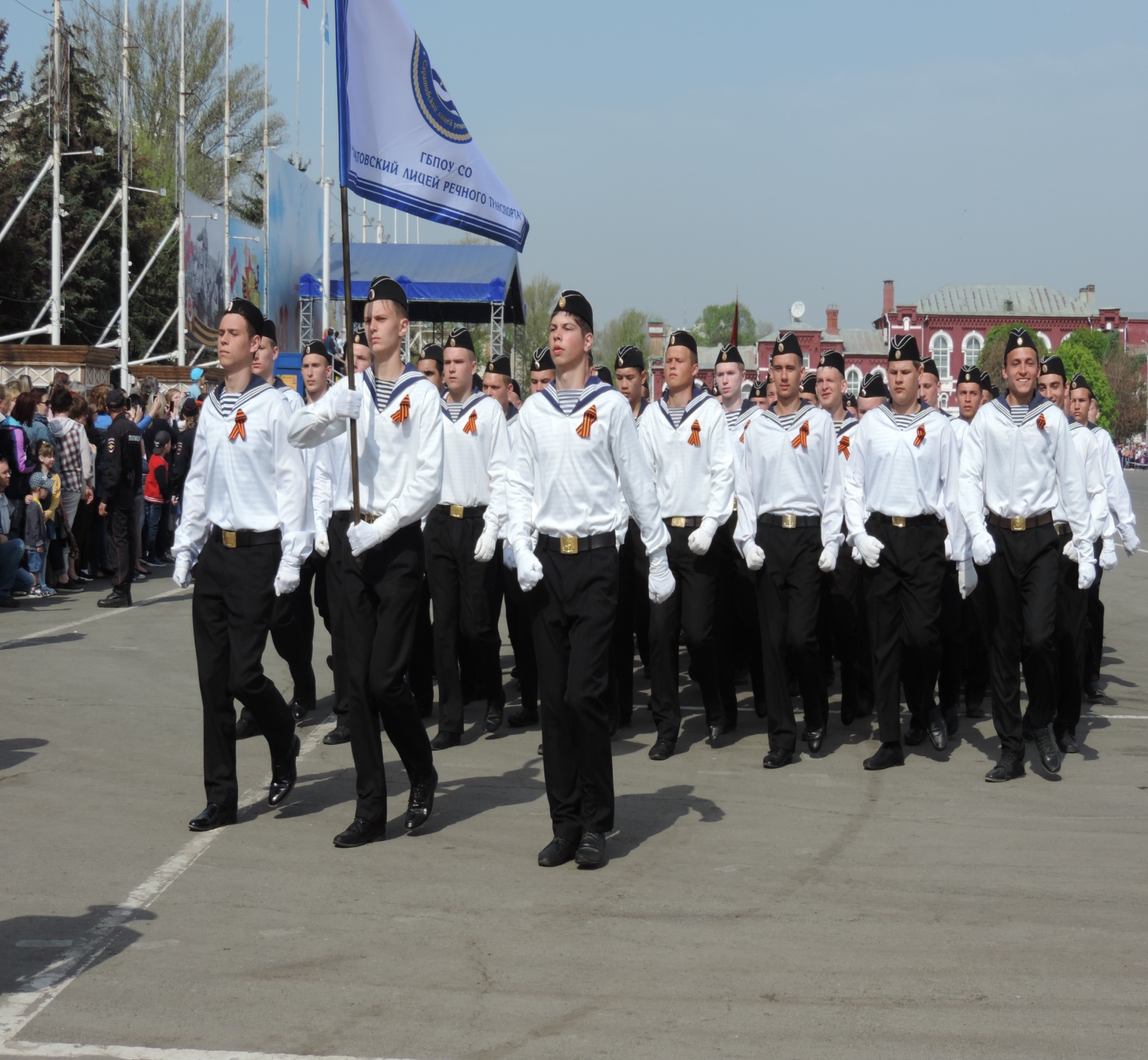 СПЕЦИАЛЬНОСТЬ     
СУДОВОЖДЕНИЕ
4 года 10 месяцев
Заочно
ГАПОУ СО «СКВТСиС»
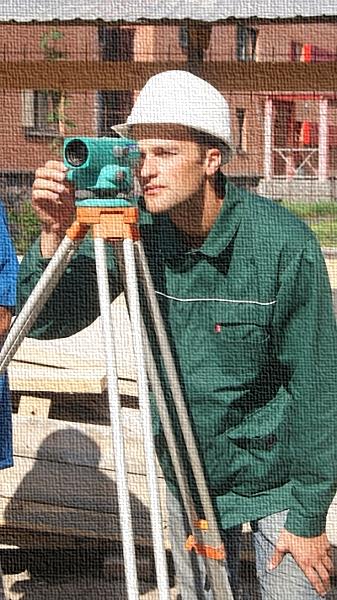 СПЕЦИАЛЬНОСТЬ     
СТРОИТЕЛЬСТВО И ЭКСПЛУАТАЦИЯ ЗДАНИЙ И СООРУЖЕНИЙ
3 года 10 месяцев
Заочно
Базовая профессиональная образовательная организация
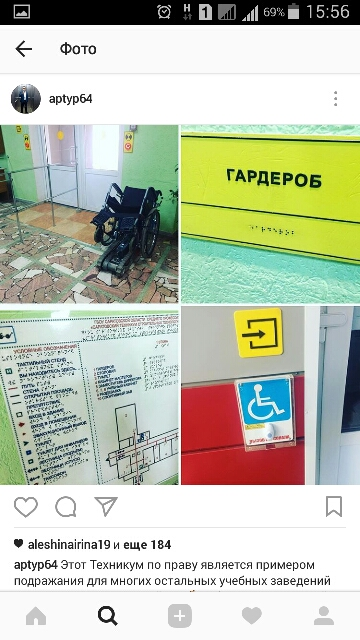 Создана приказом Министерства образования Саратовской области 
№ 2249 от 14.07.2016 г.  


В колледже обучается 1100 студентов, 
118 из них имеют статус лиц с ОВЗ:
25 – дети – инвалиды
Базовая профессиональная образовательная организация
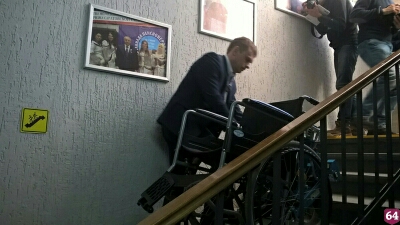 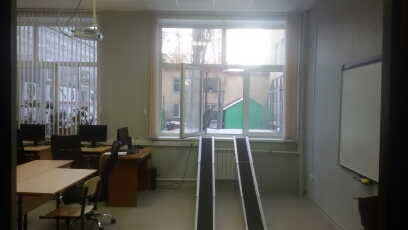 Эвакуационный пандус для инвалида - колясочника
Гусеничный подъемник
Информационное табло
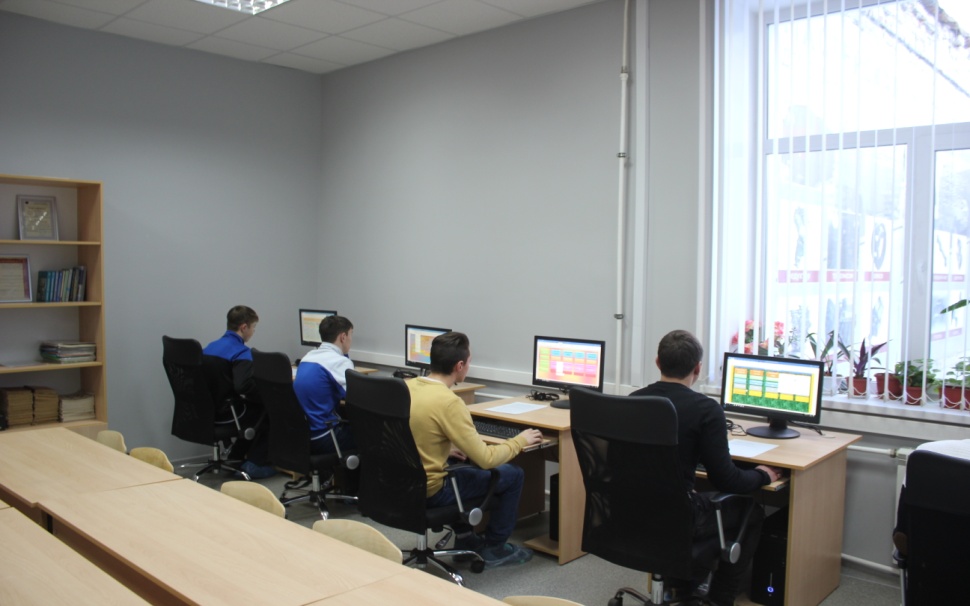 Лаборатория информационных технологий и компьютерной графики
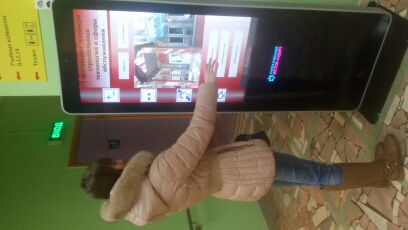 Сенсорная комната
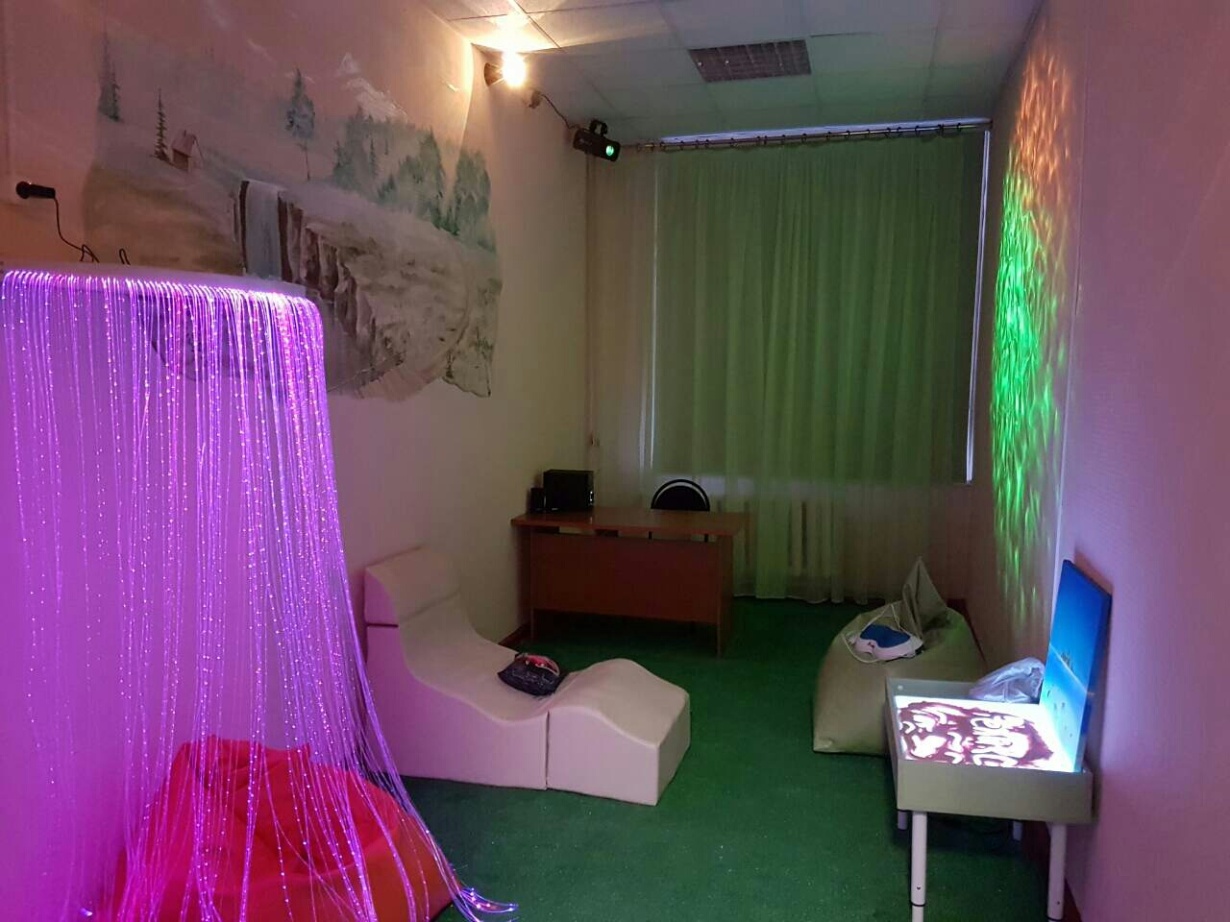 Занятость обучающихся во внеурочное время
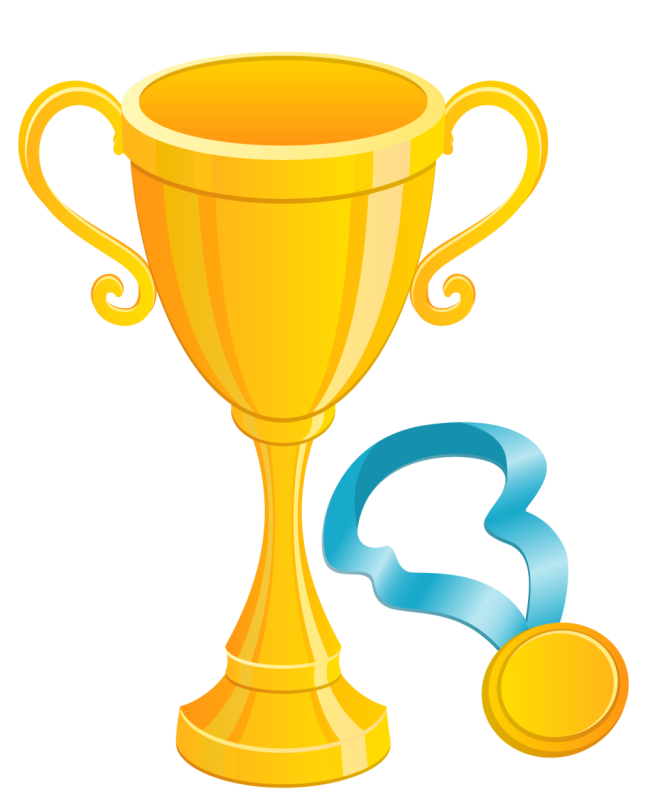 Участие в соревнованиях
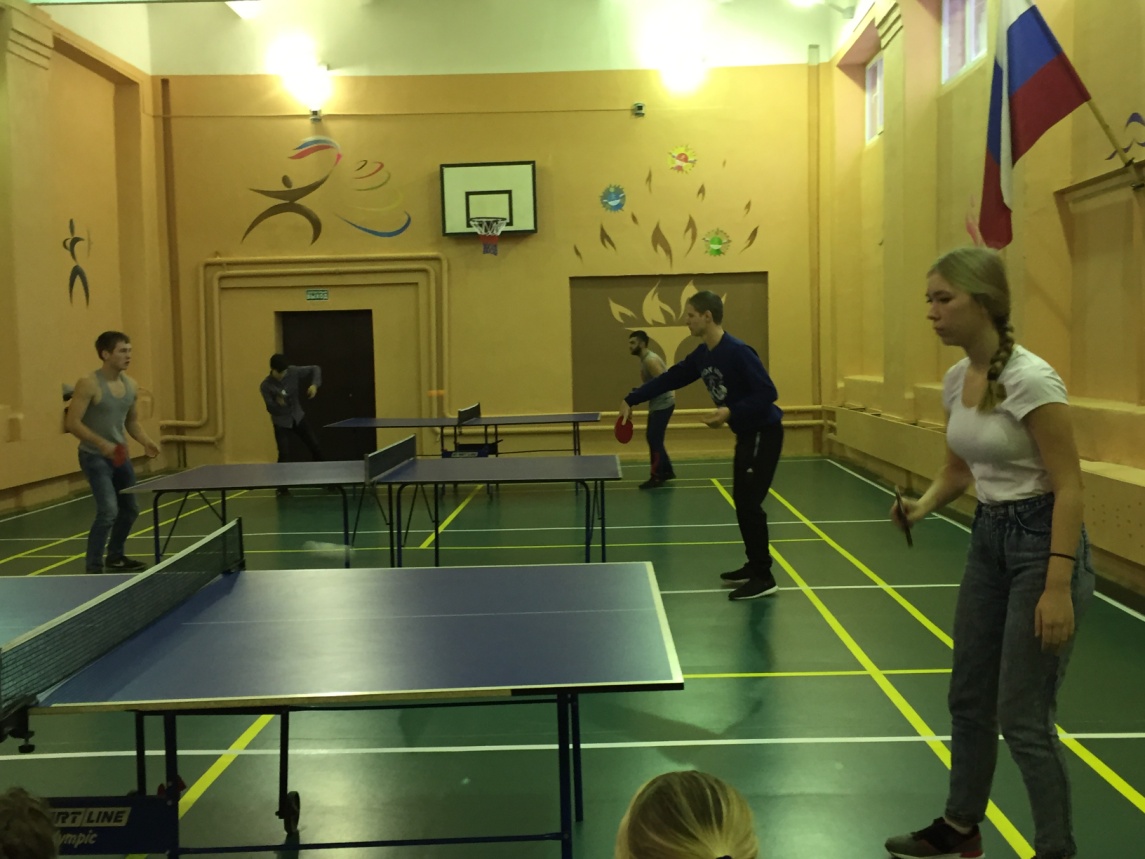 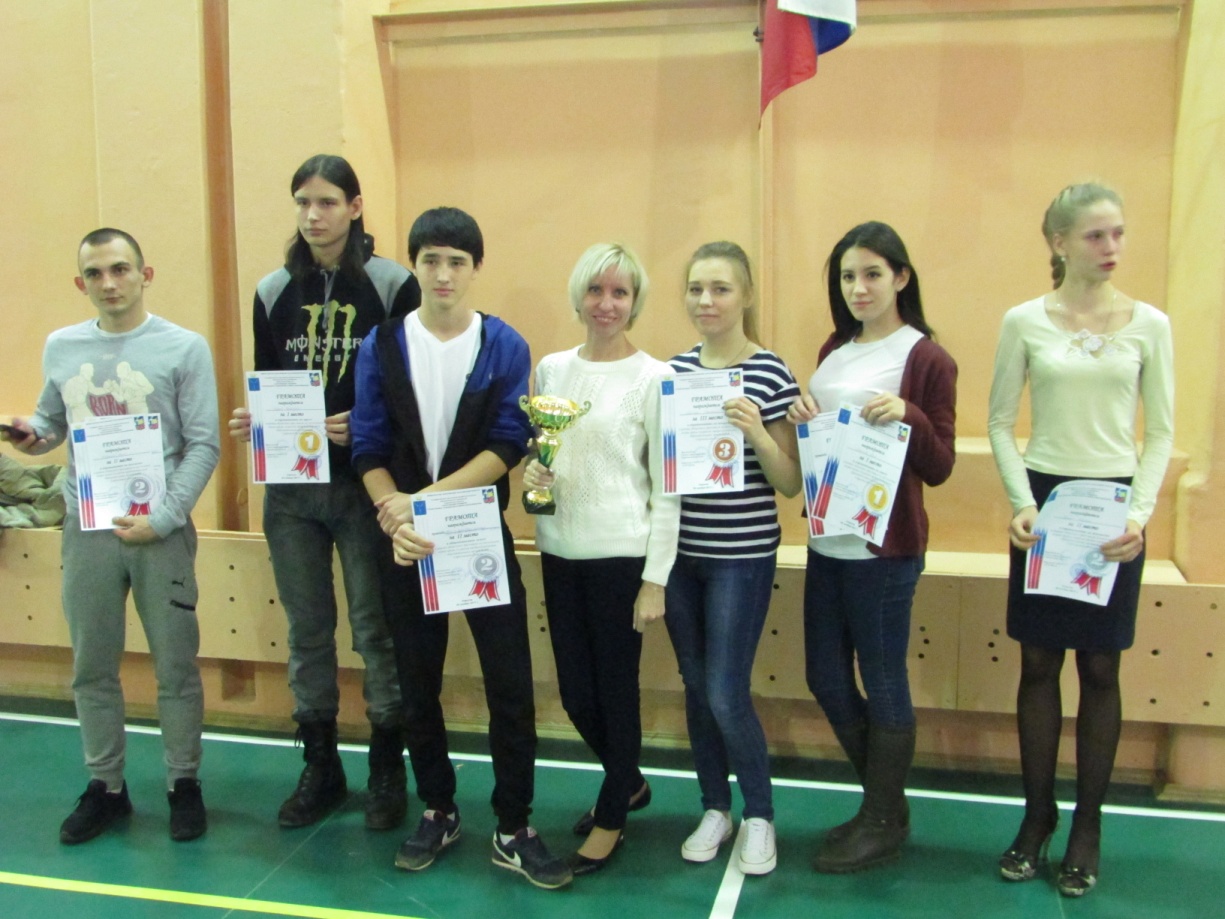 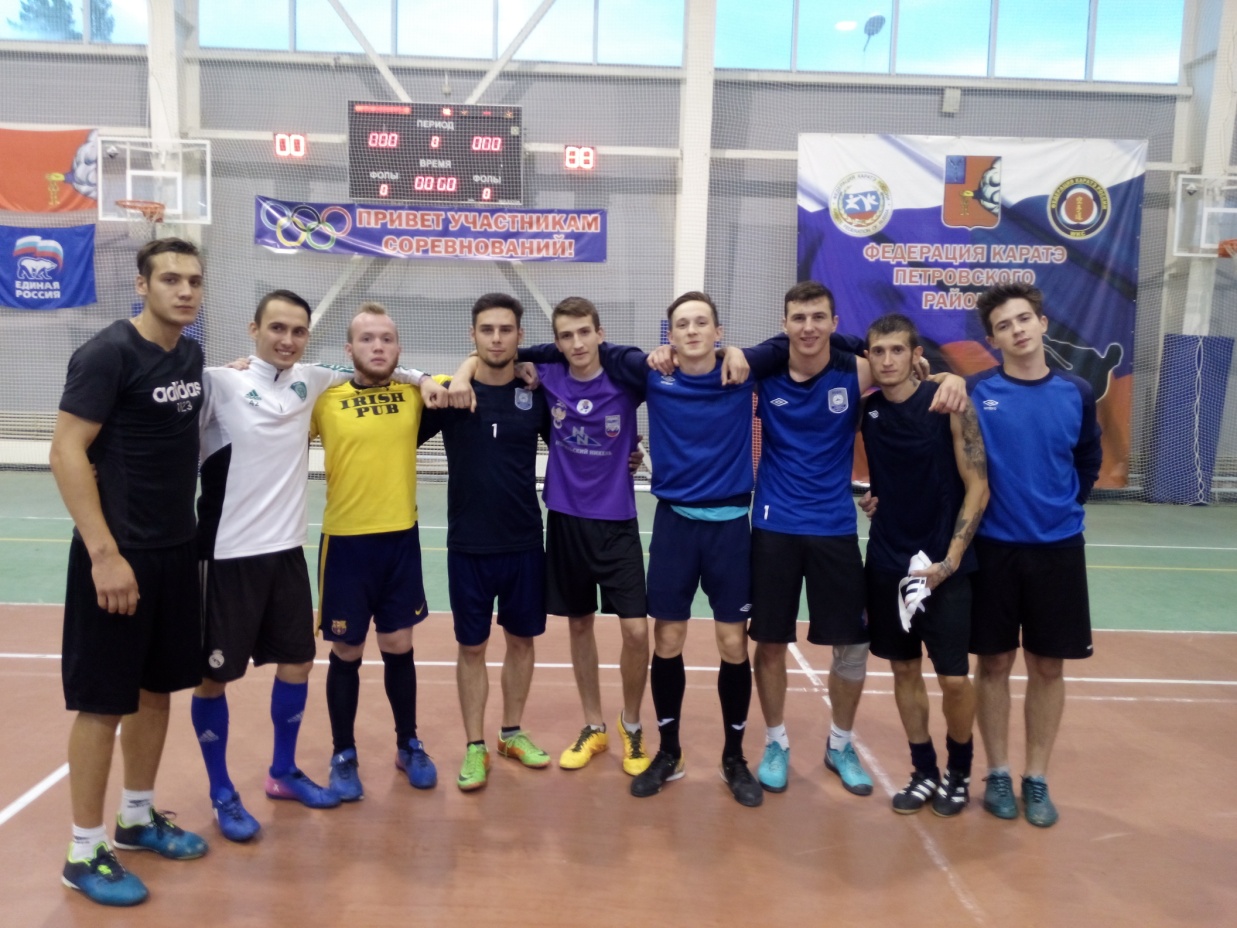 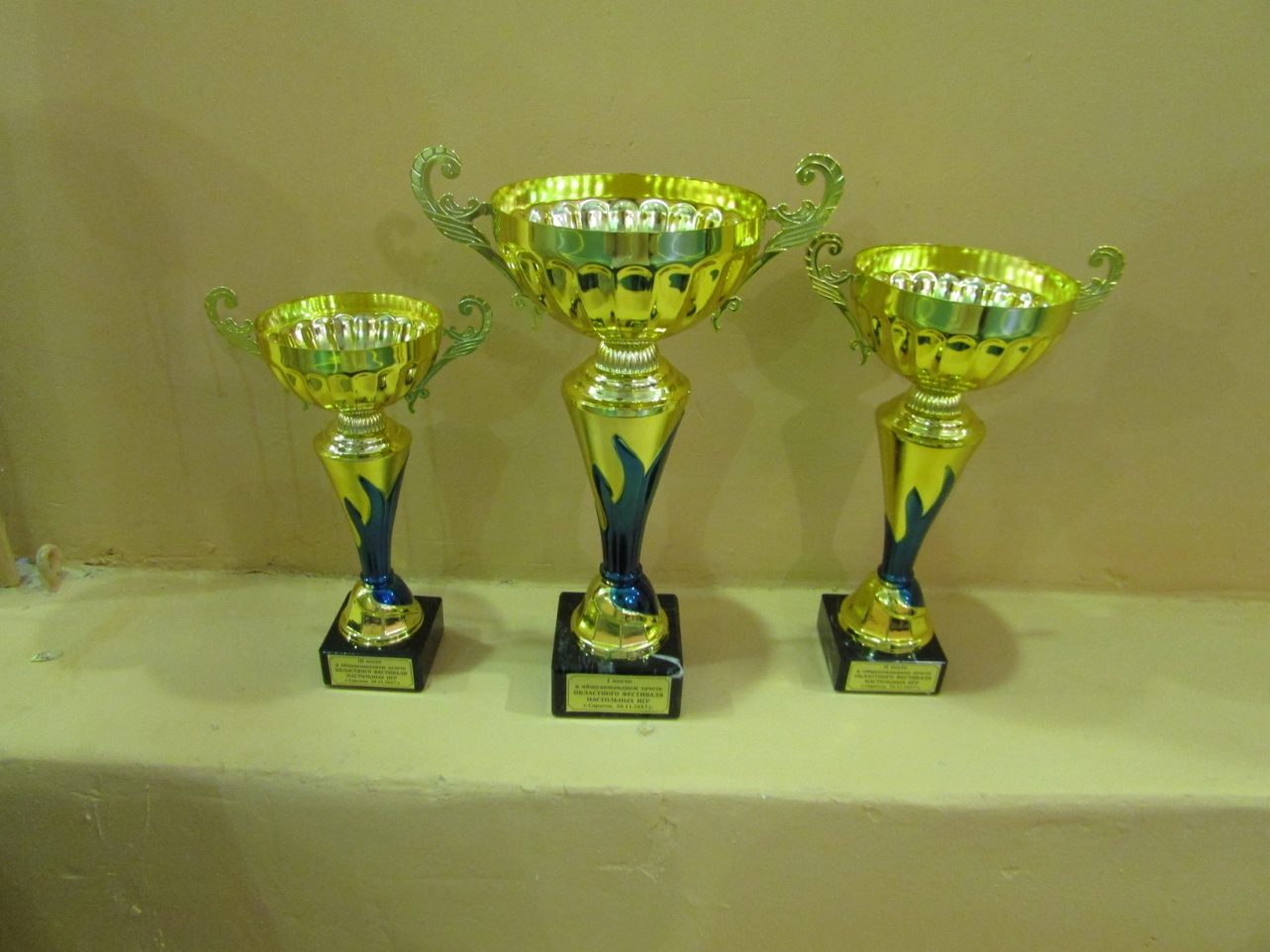 Вокал
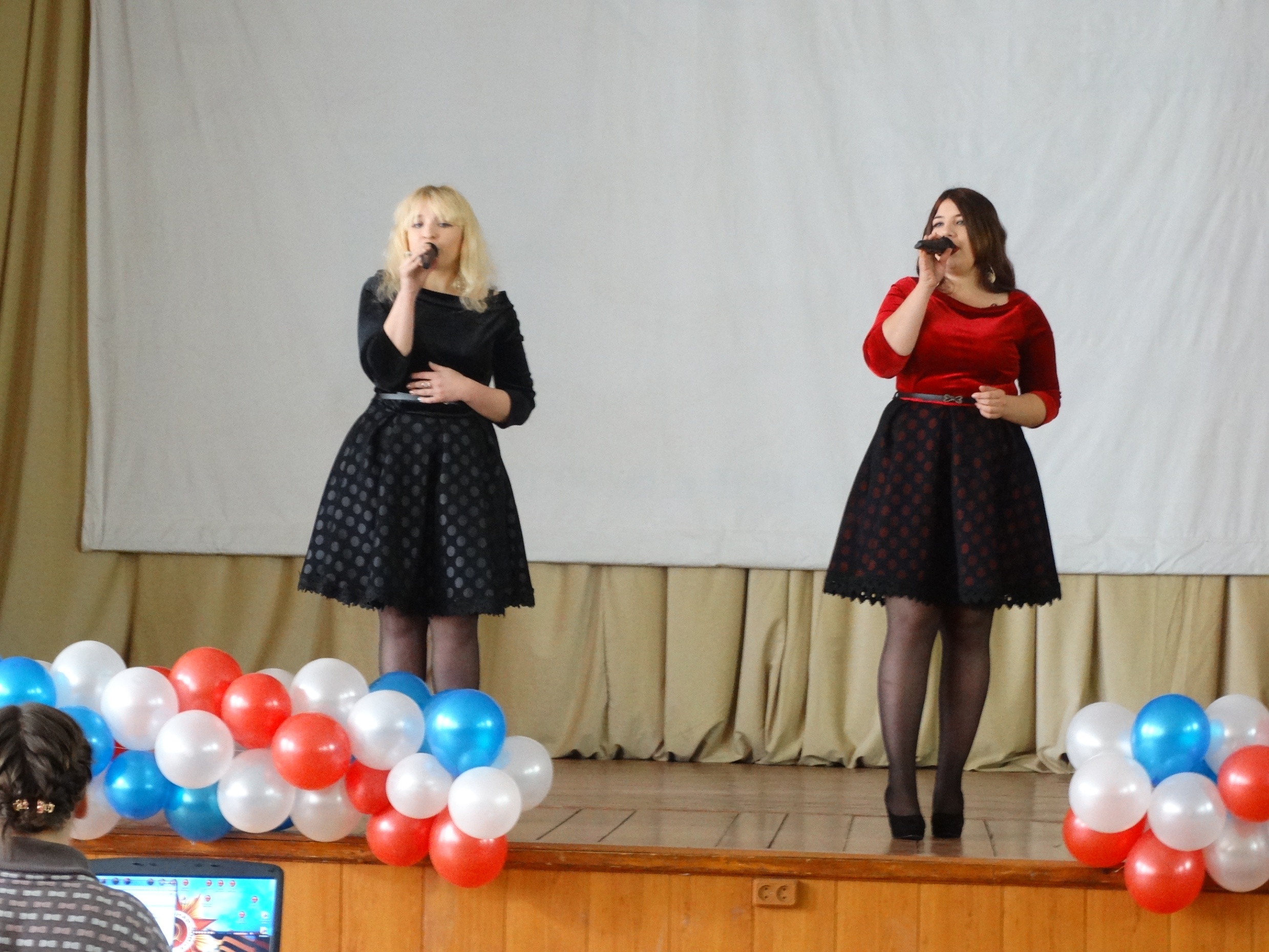 Хореография
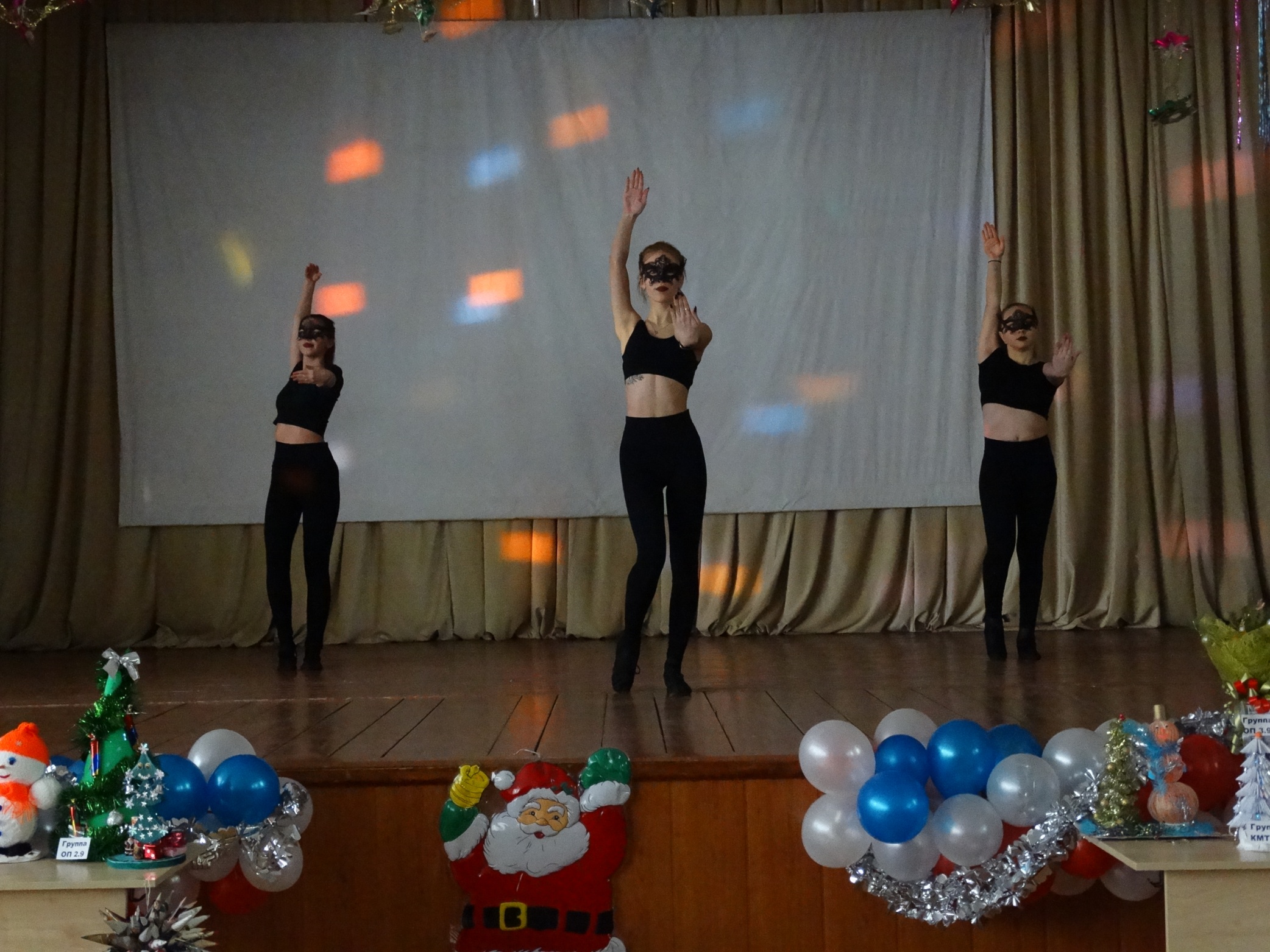 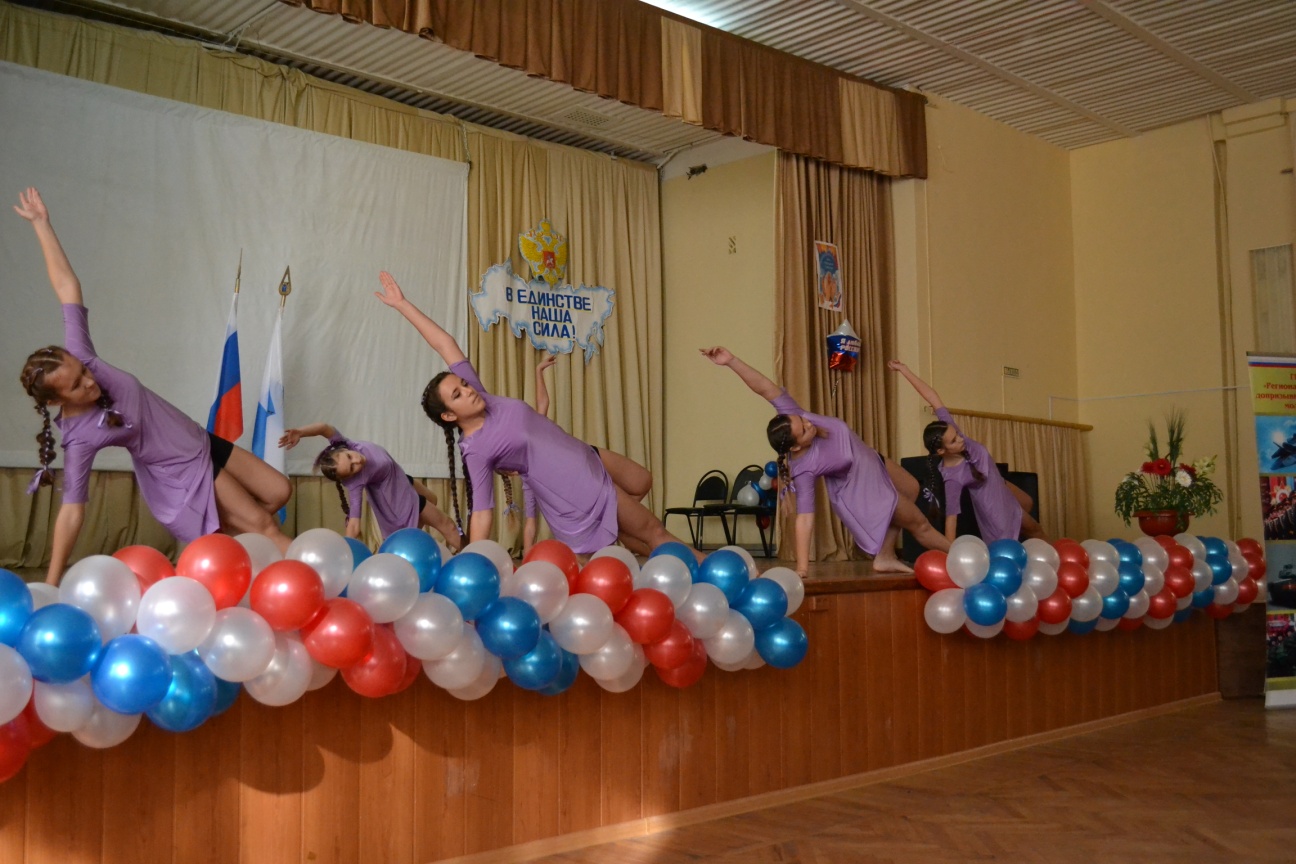 НАШИ МЕРОПРИЯТИЯ
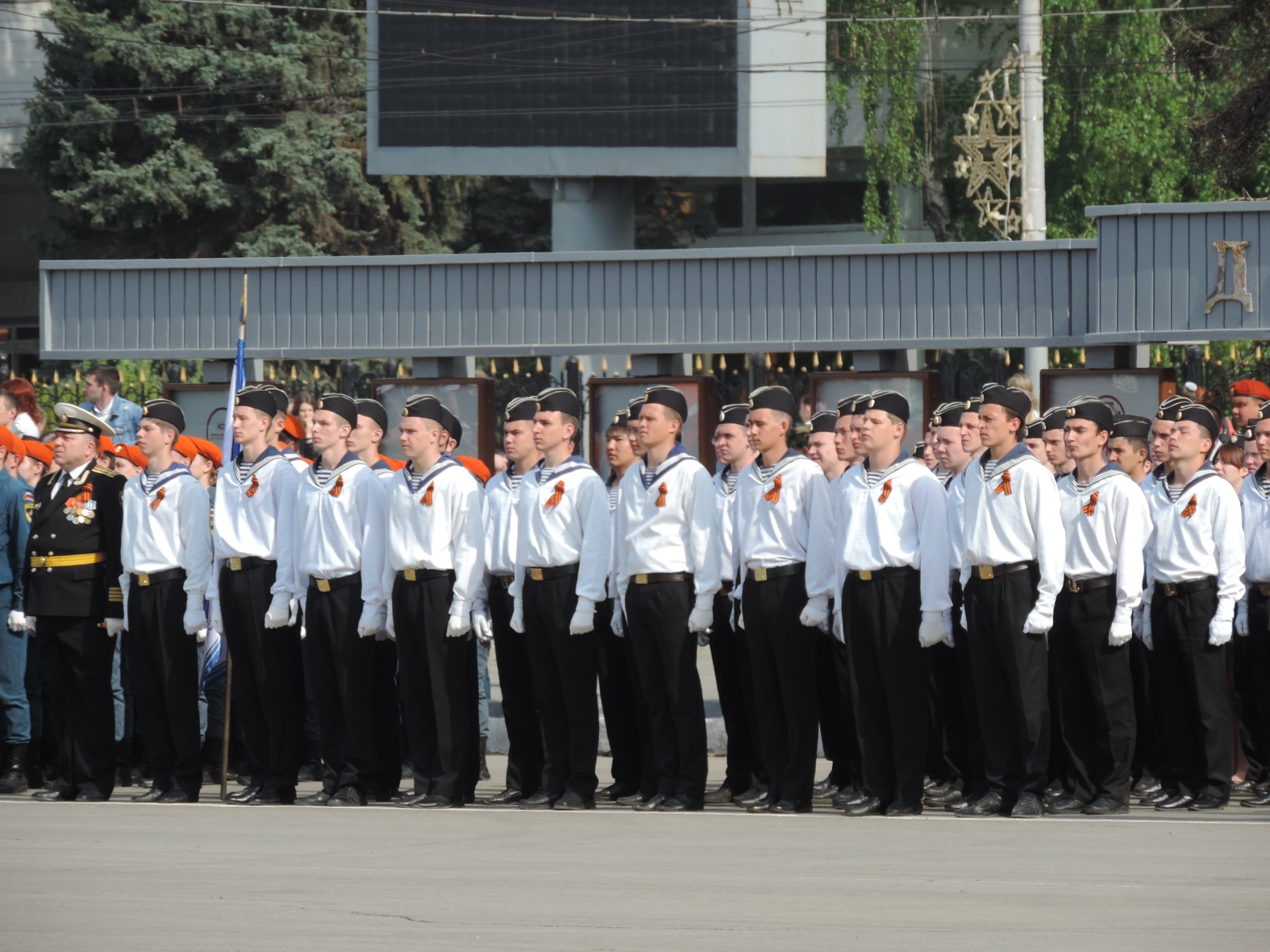 НАШИ МЕРОПРИЯТИЯ
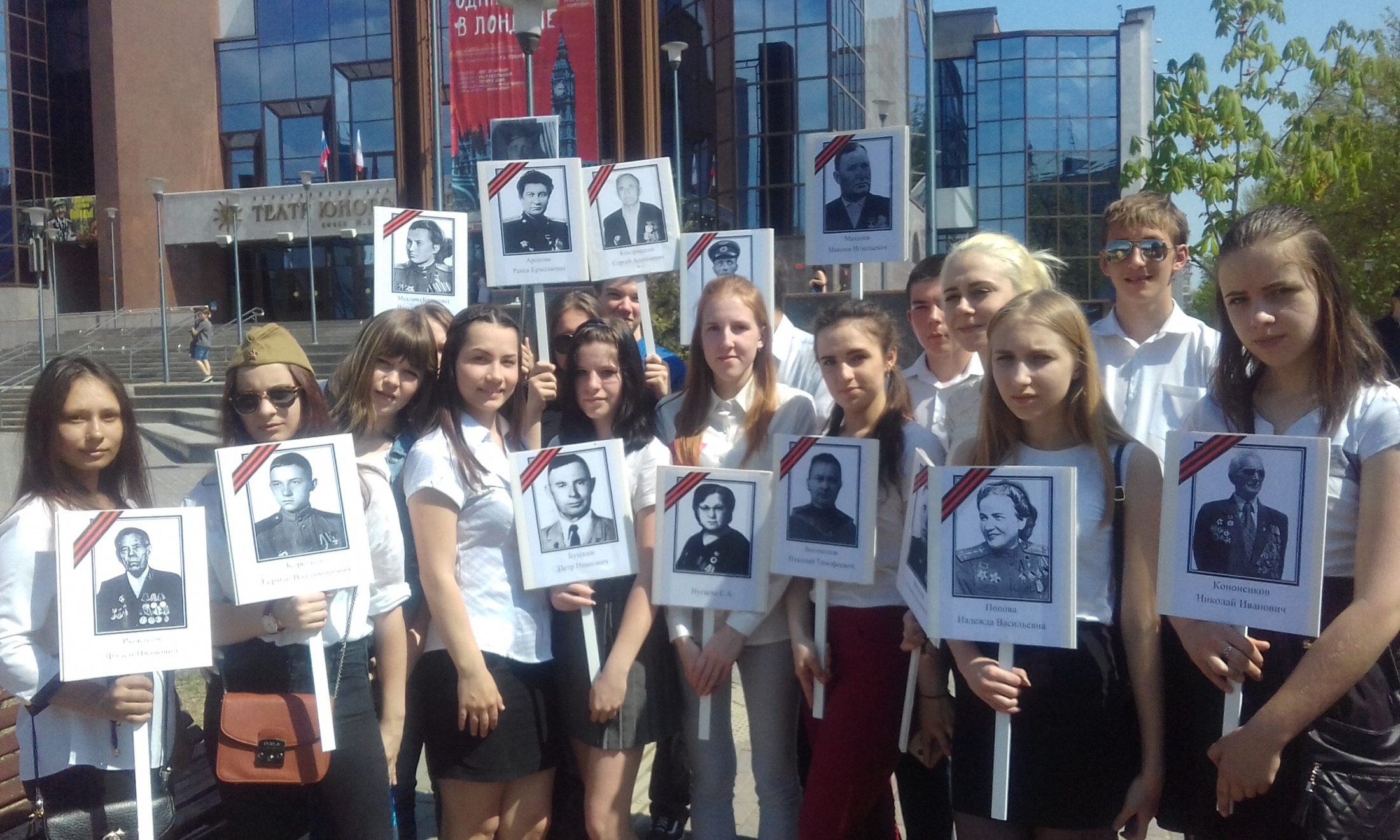 НАШИ МЕРОПРИЯТИЯ
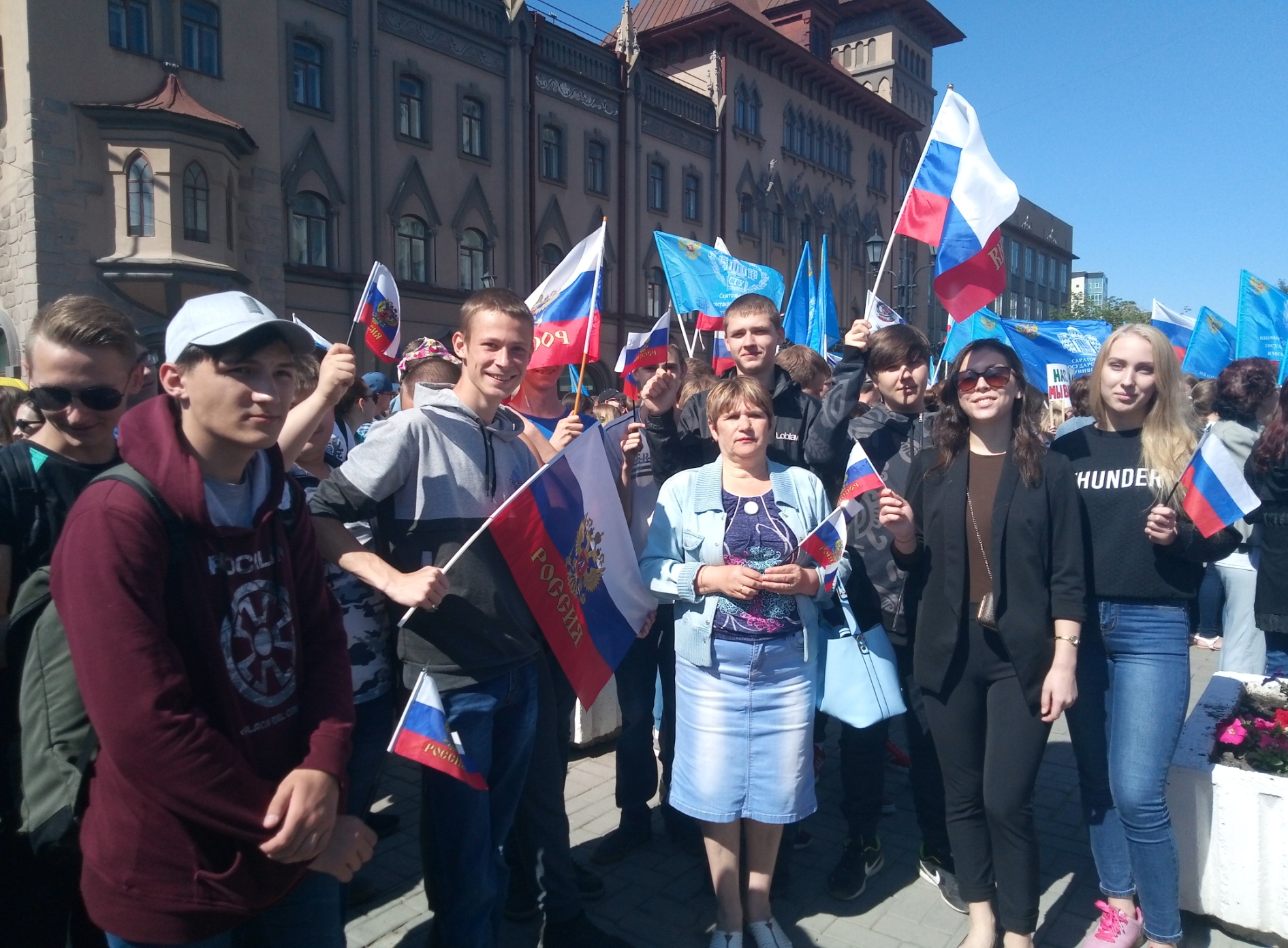 НАШИ МЕРОПРИЯТИЯ
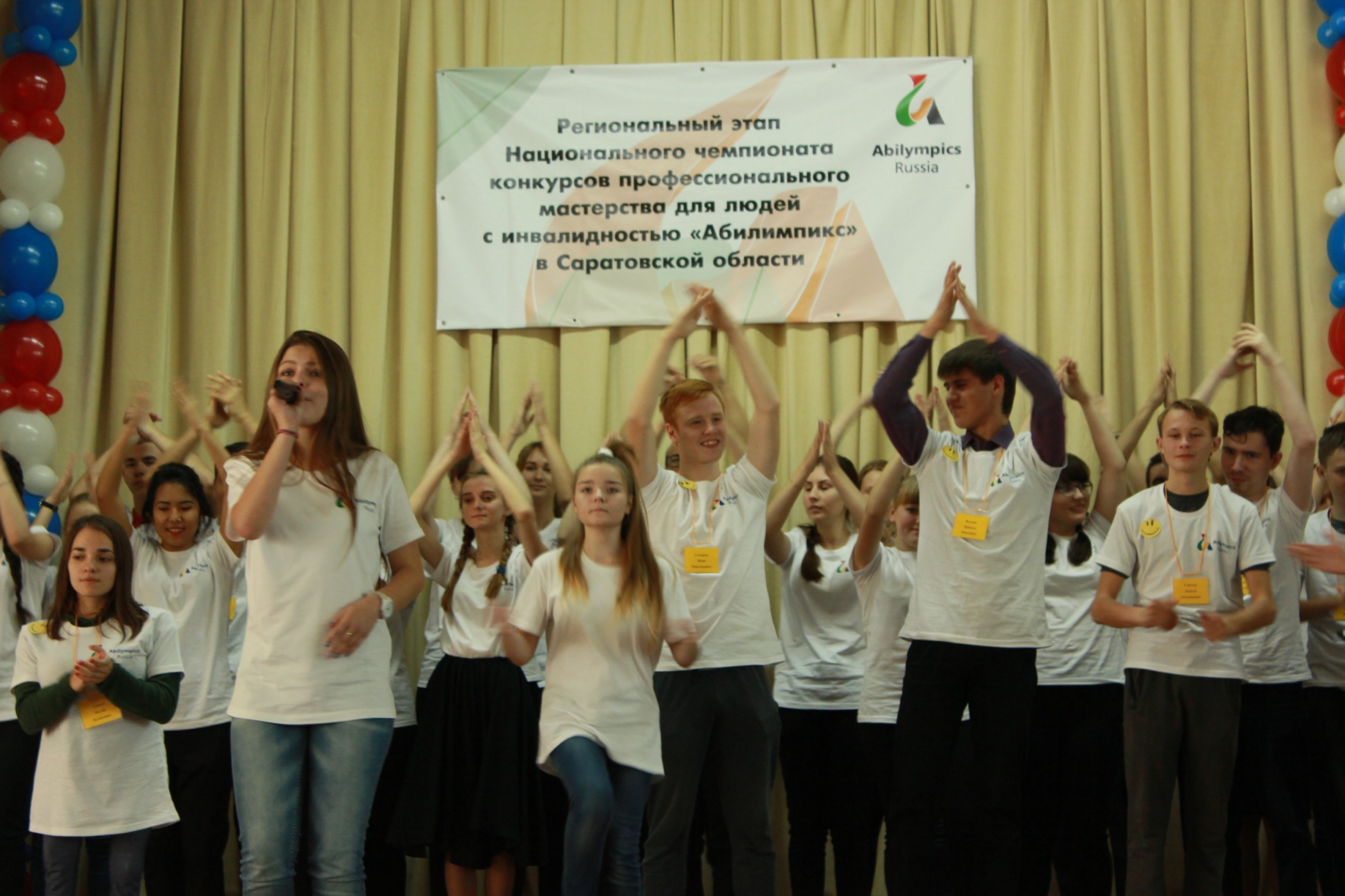 НАШИ МЕРОПРИЯТИЯ
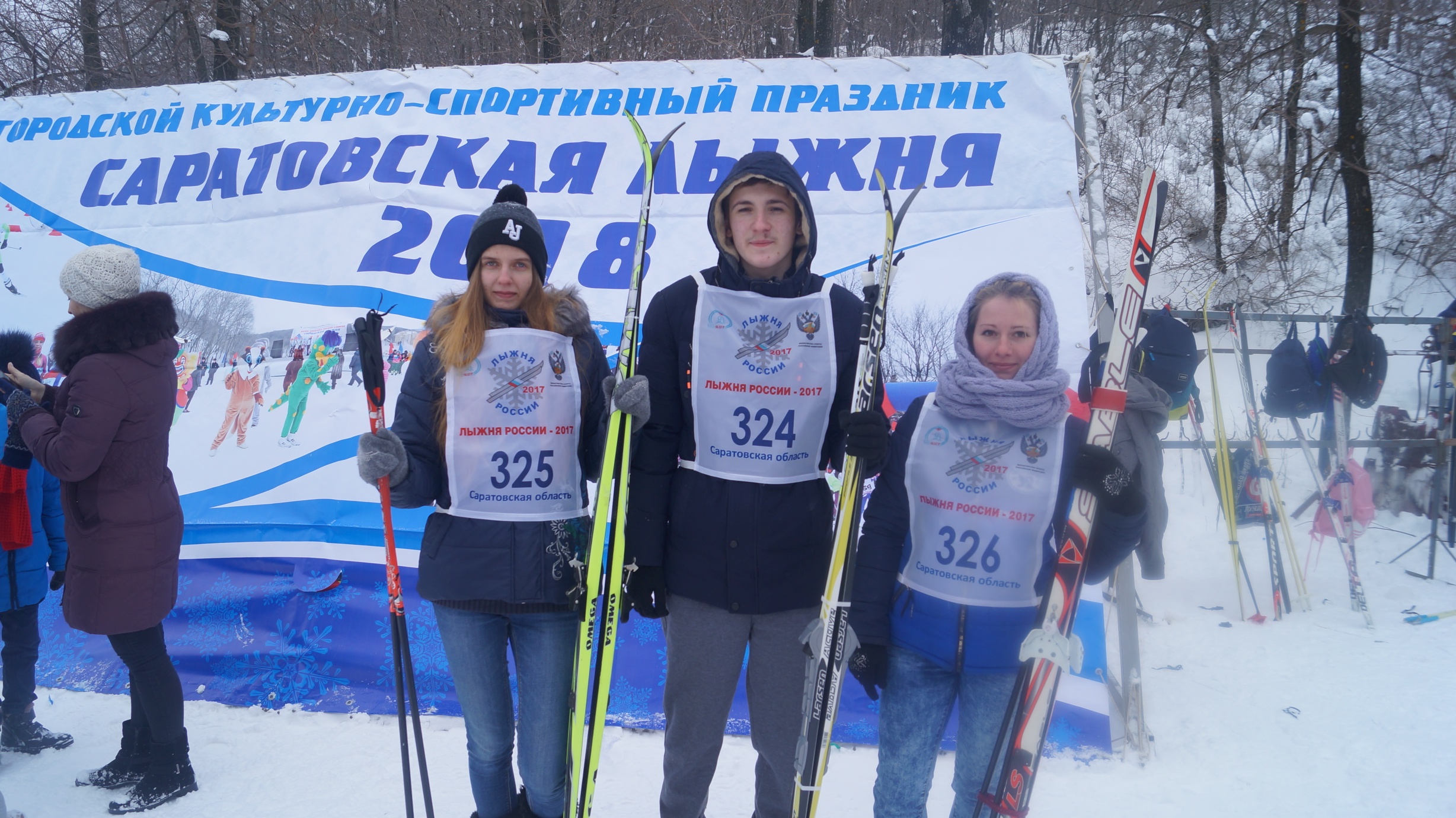 Наш адрес: г.Саратов 
ул.Ново- Астраханское шоссе,79
Телефон: 8(8452)95-83-41; 
Сайт: www.skvtsis.ru
E-MAIL: skvtsis@yandex.ru
Контактная информация